Waterway Cleanups
Planning and Implementing
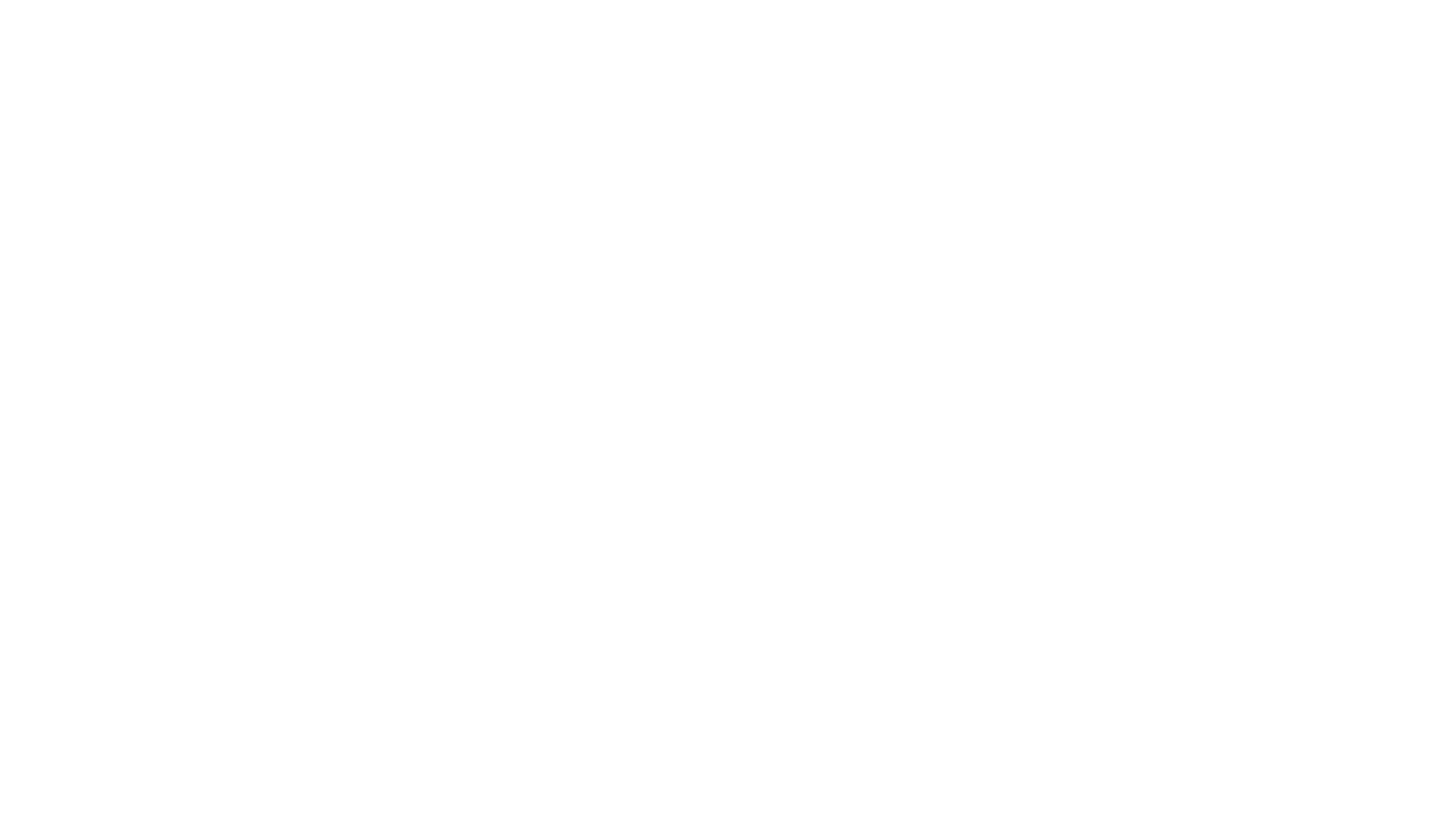 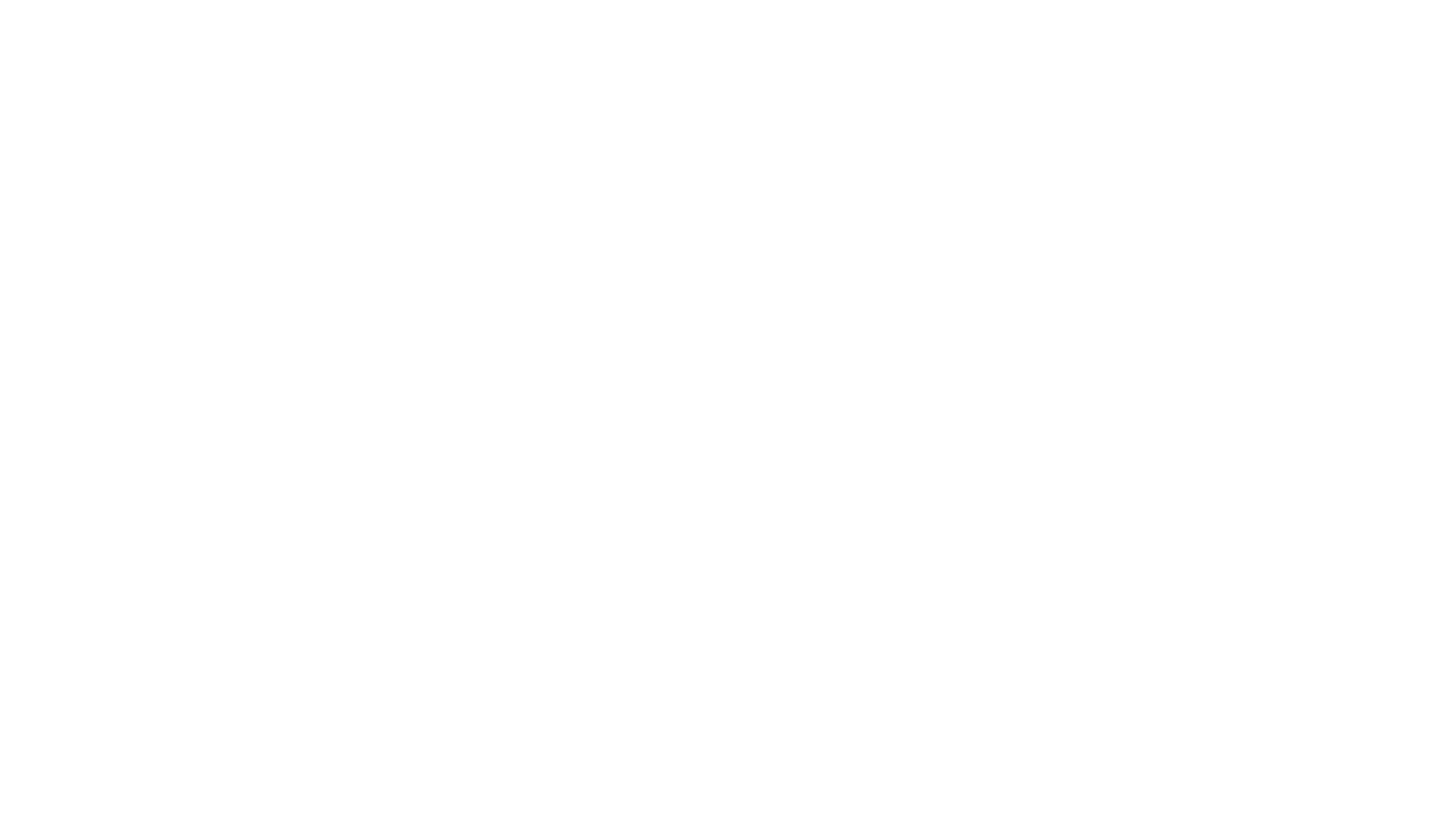 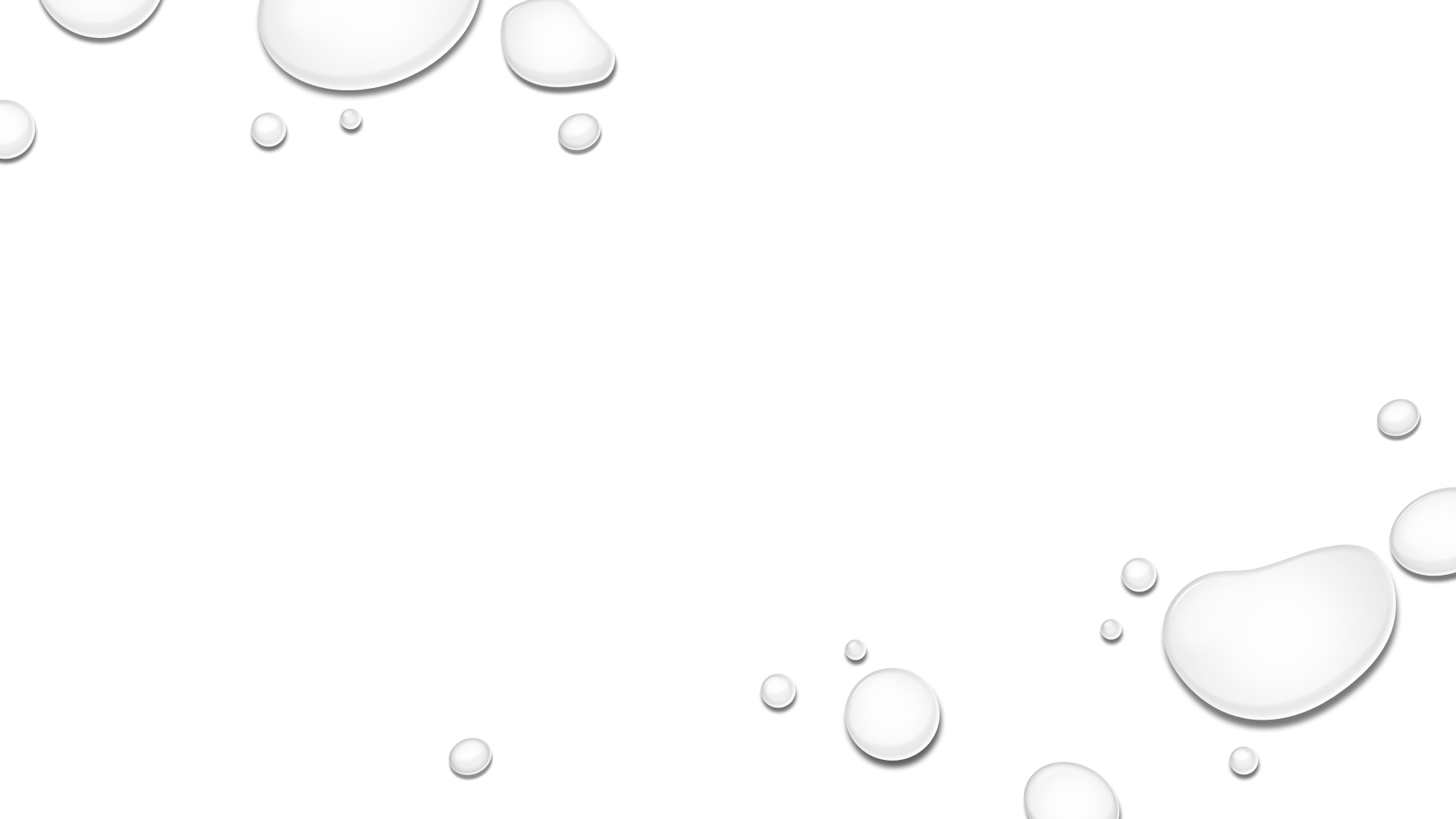 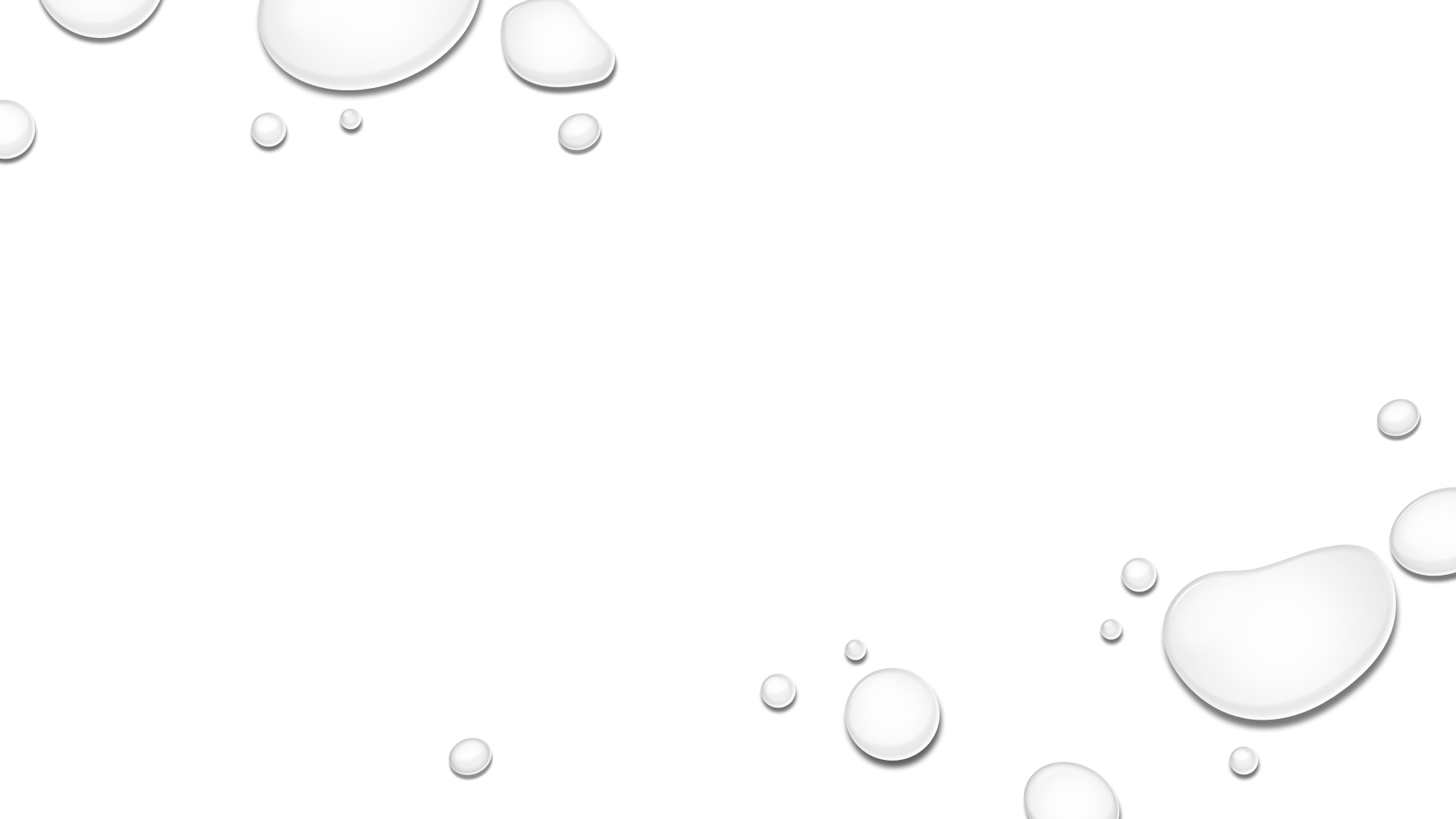 Short History: Annual Great Texas River Clean Up
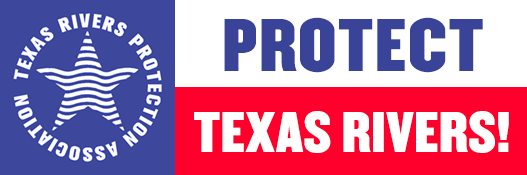 Started in 1985 by the TRPA-38th Annual 
Whole 75 Miles- Upper and Lower 
San Marcos River
Planning
Donations
Monetary
In Kind
Google Map and Sign up
Interactive map for clean up Locations
Sign Up Genius for specific locations
Some Walkups
Meeting and Training
MS4 information training
Watershed breakout
Supplies
Bags, Grabbers, gloves
Shirts
Food
Tacos
Pizza
Mapping Clean up areas
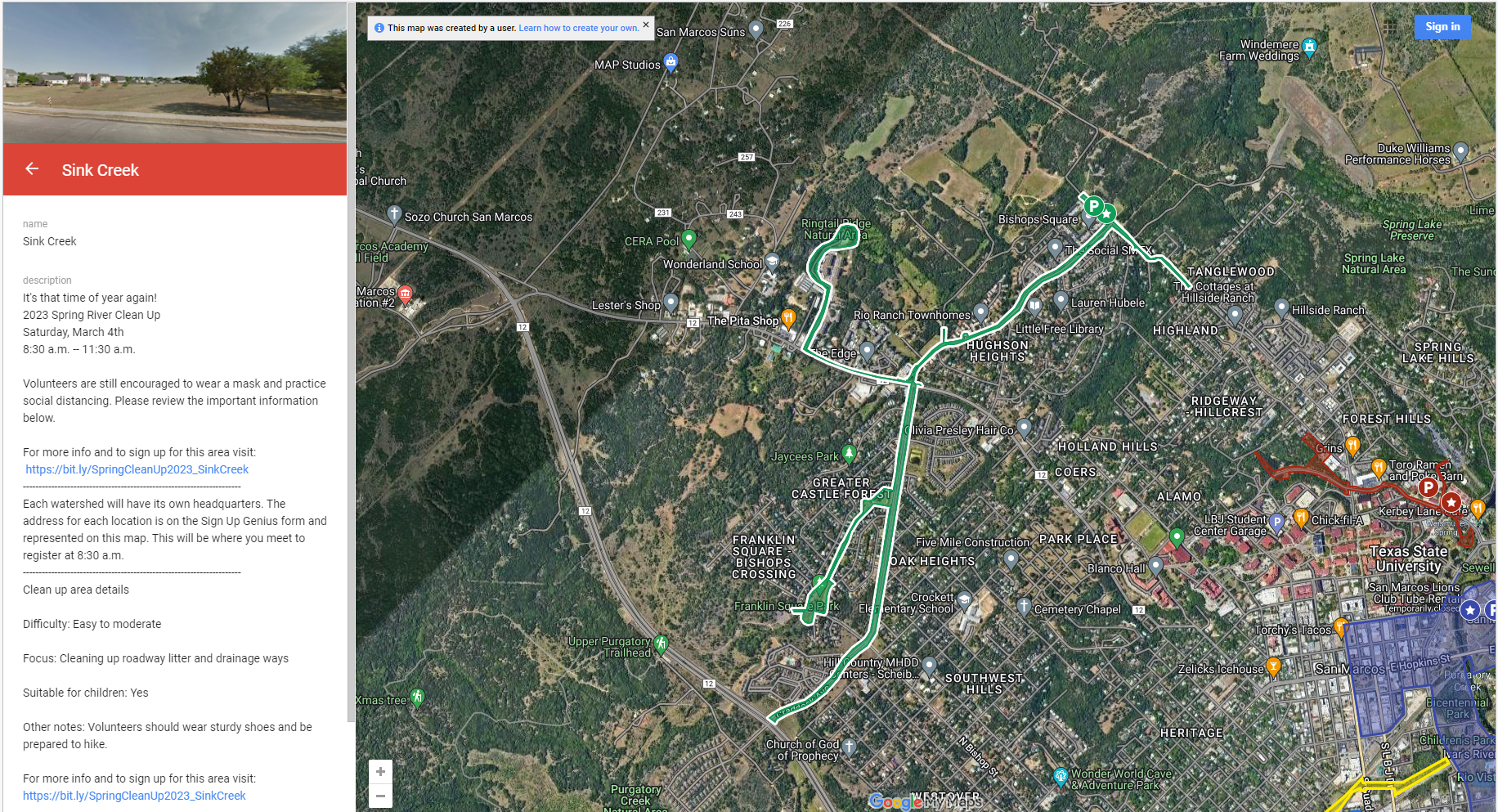 Watershed Breakout
Watershed
Watershed Leader
Watershed assistant
Floater
Crew leaders
Backpacks
Water Cooler
Watershed Maps
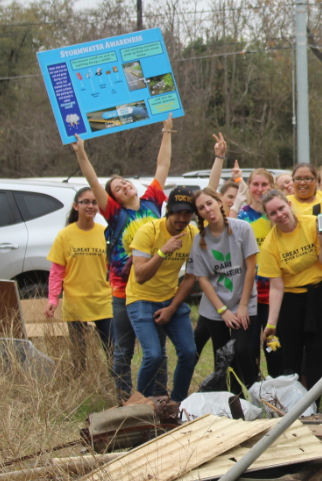 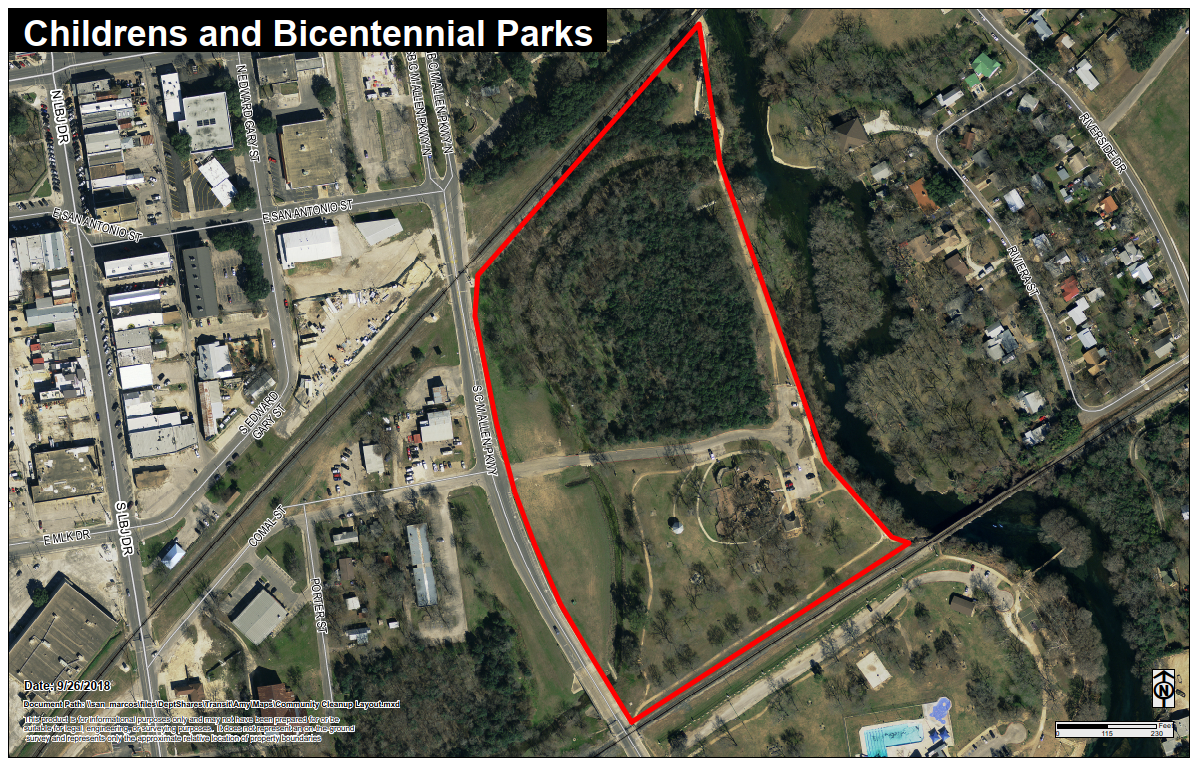 Clean Up Day- Begins!
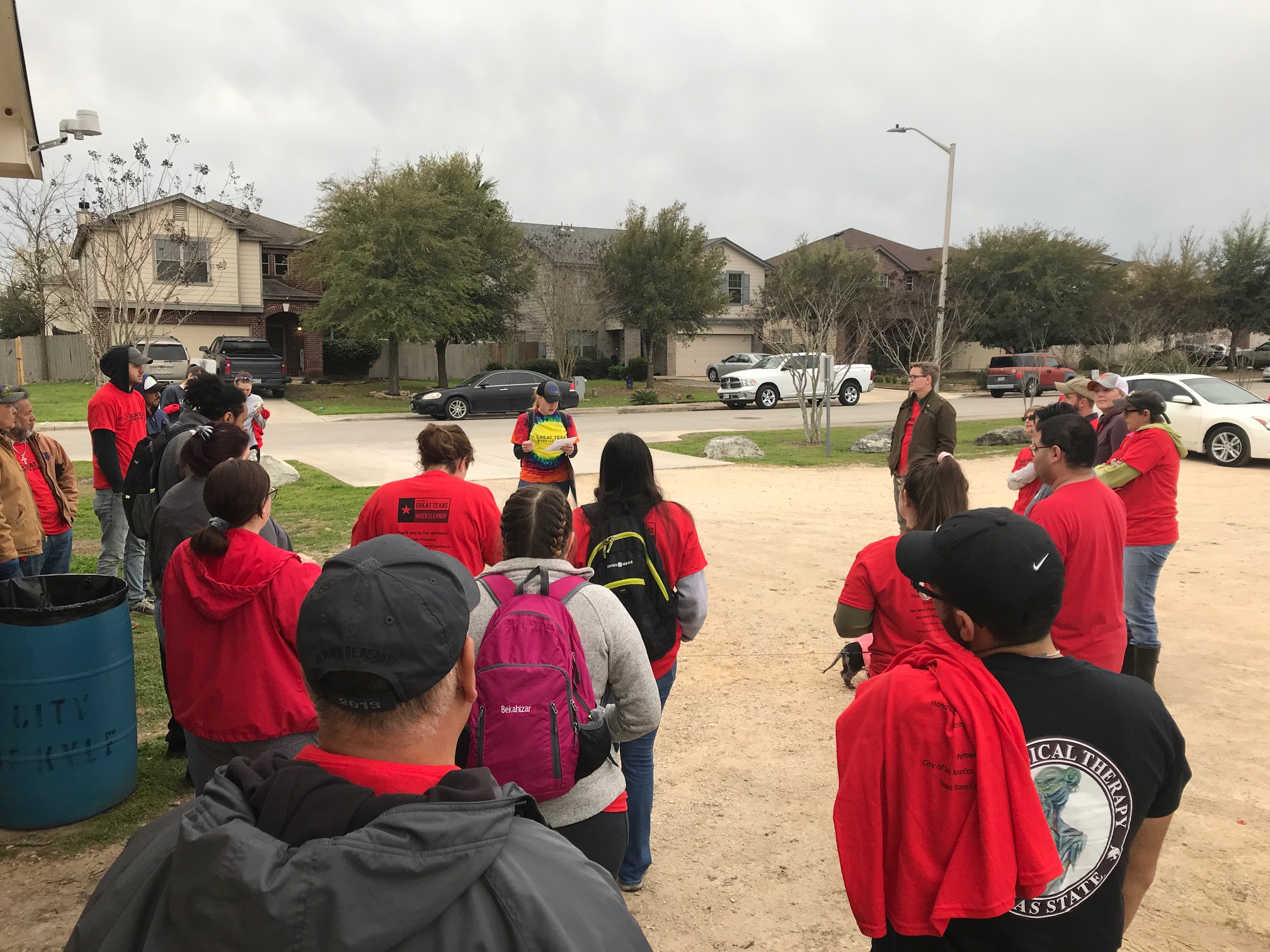 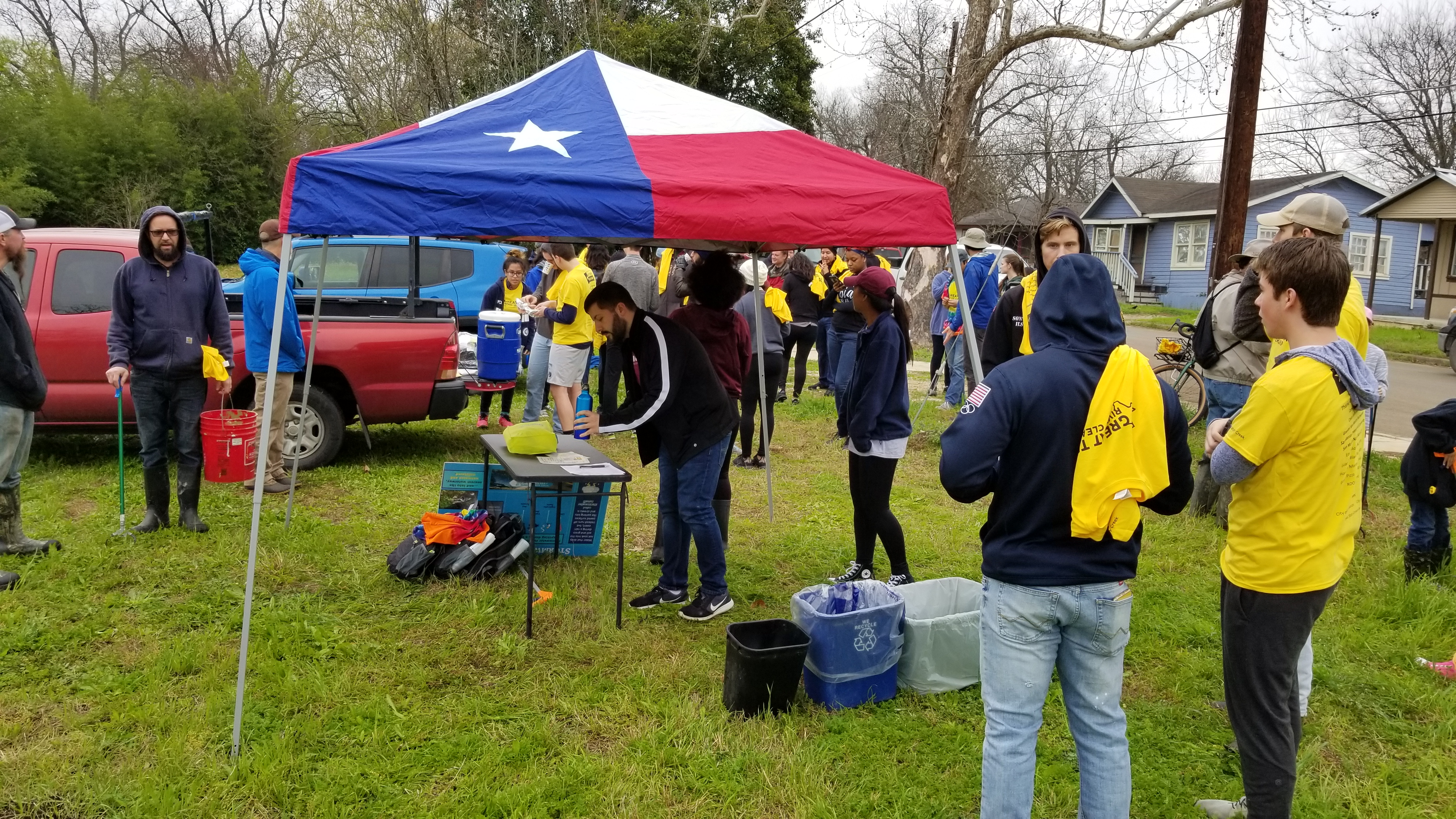 Instructions
Sign in and getting shirt
Getting tacos and meeting friends
Clean Up Day- Getting it Done!
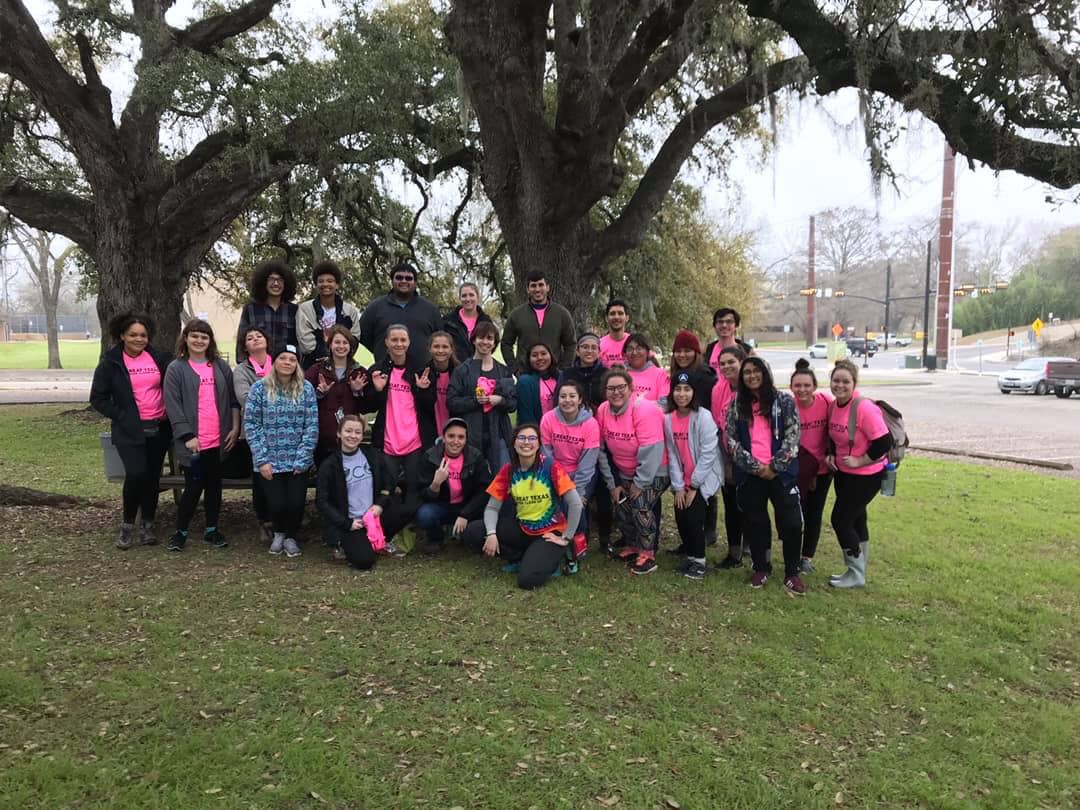 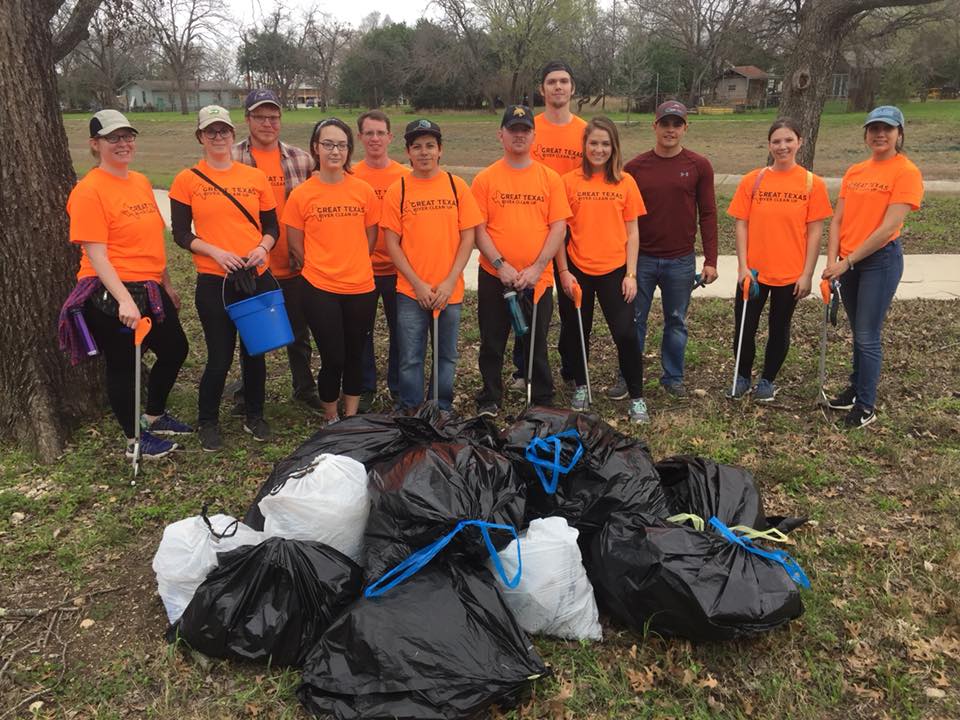 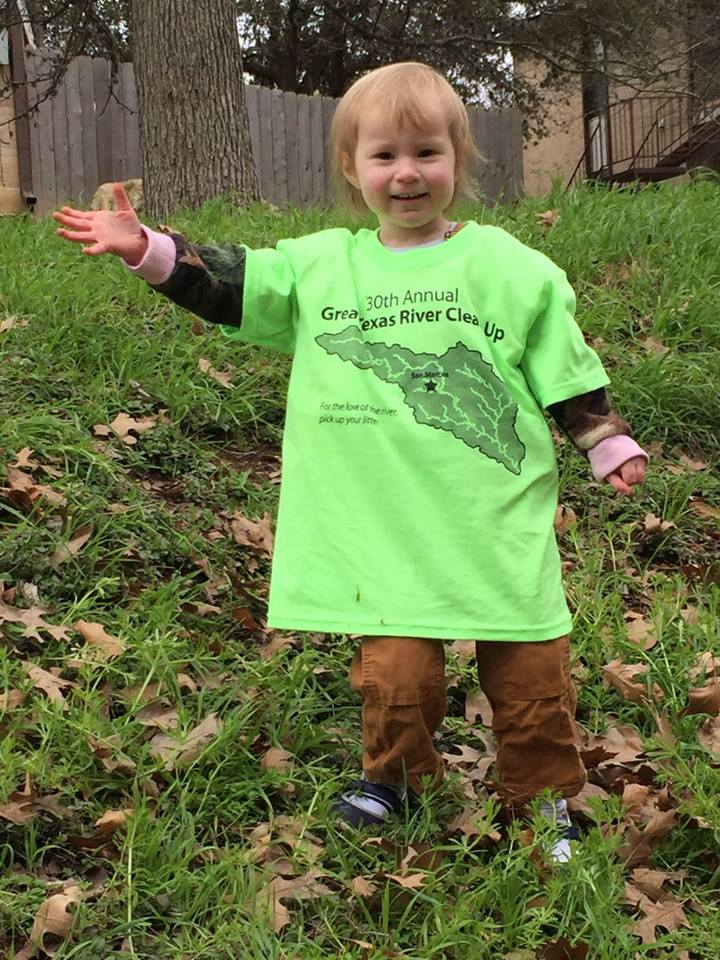 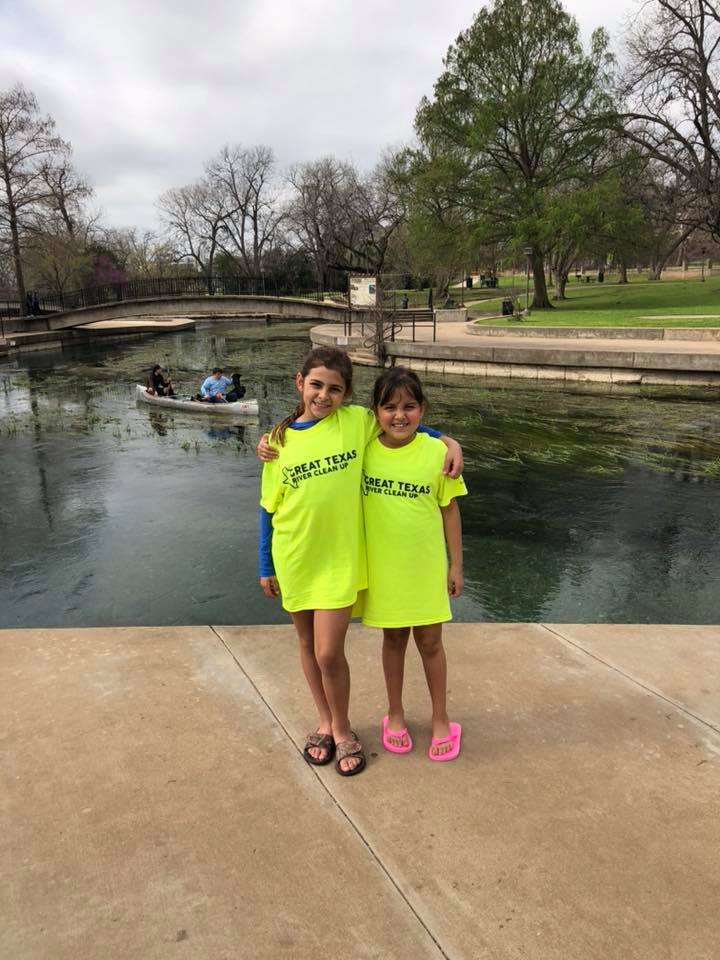 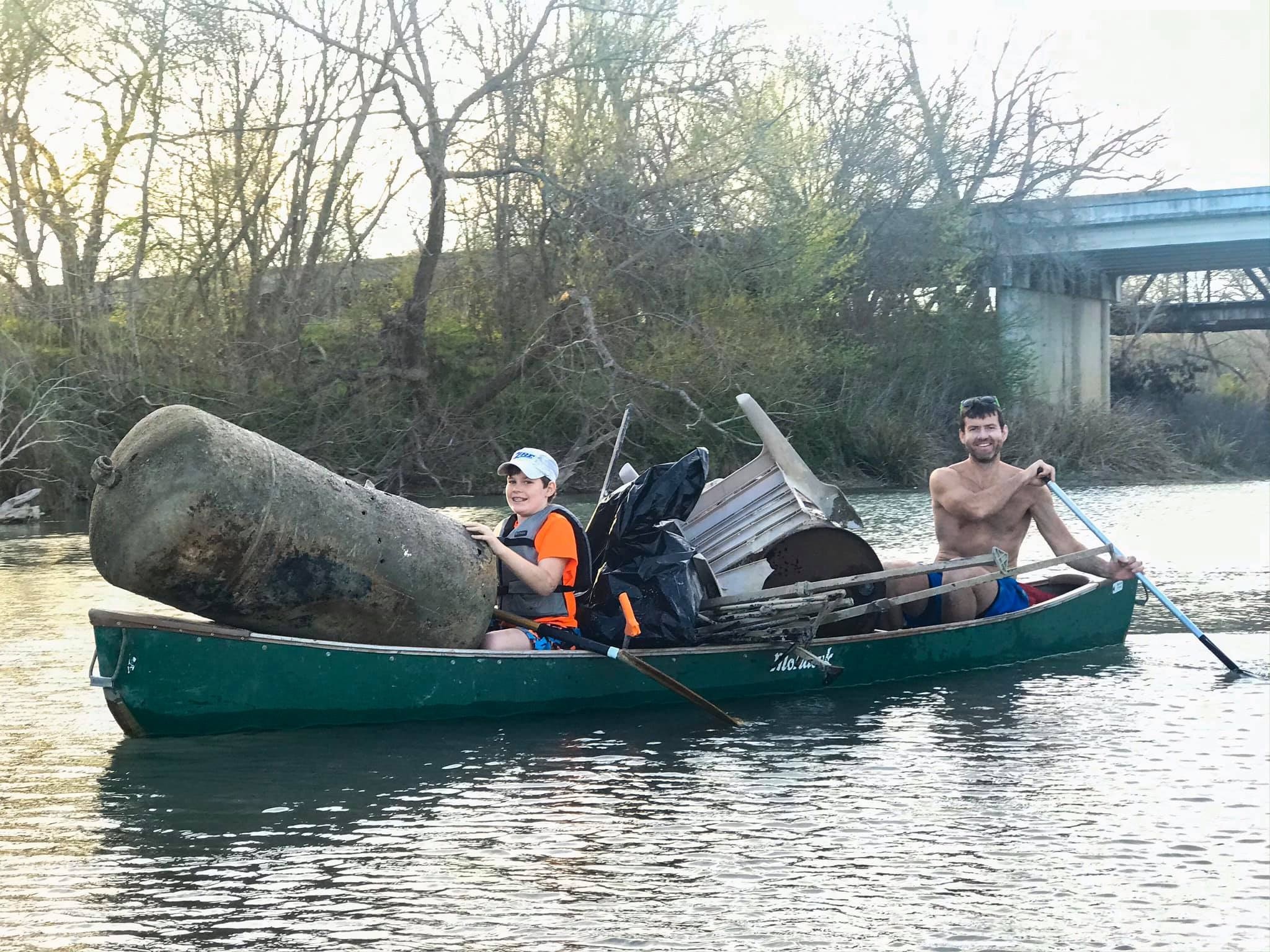 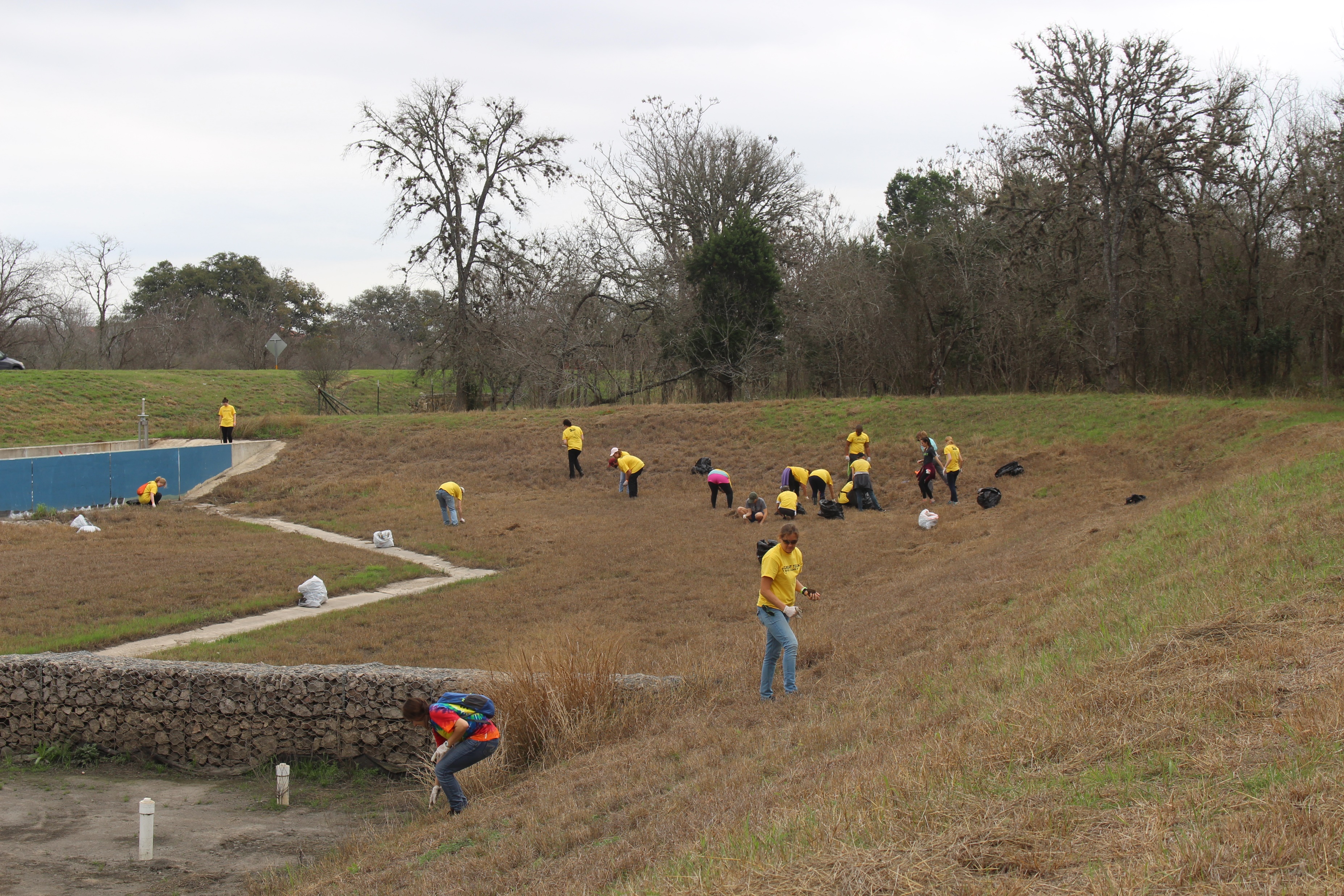 Totals
FALL
SPRING
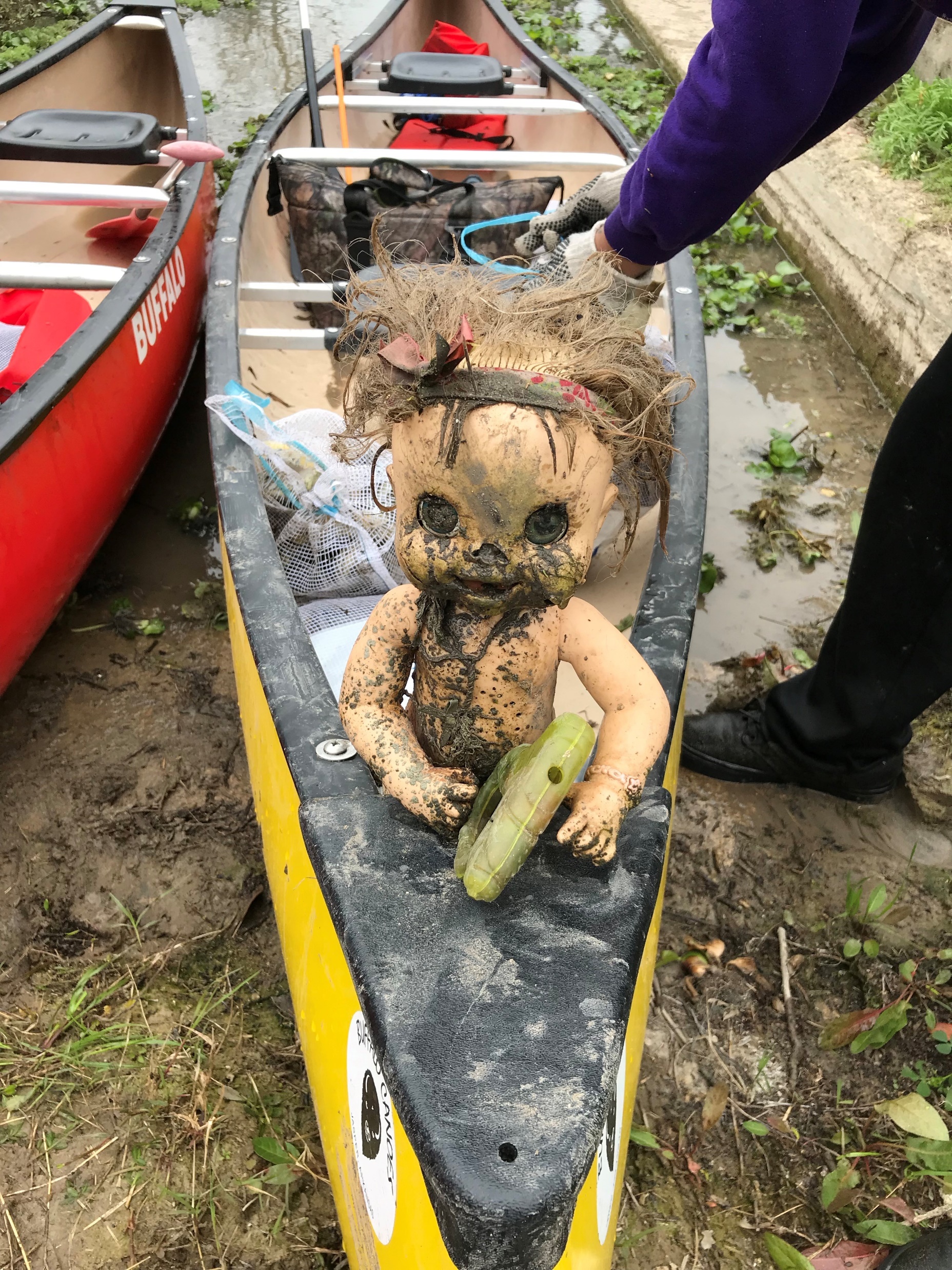 Questions
Amy Thomaides
athomaides@sanmarcostx.gov